Additional Resources – Reading Comprehension
Elite Equipment

Read the text on the following pages then answer the questions below.

1. What does the word ‘cousins’ mean in the context of the first paragraph? 





2. Why do you think the author chose to compare the weight of Tour bicycles to a housecat? Is it an effective comparison? 





3. Define the word ‘aerodynamic’. 





4. Choose three words which summarise what top-level riders look for in a bicycle frame.

 



5. What does the writer mean when they say that ‘carbon fibre is king here as well’? 





6. List three special design features you might find in a Tour de France bicycle wheel. 





7. What is ‘jargon’?
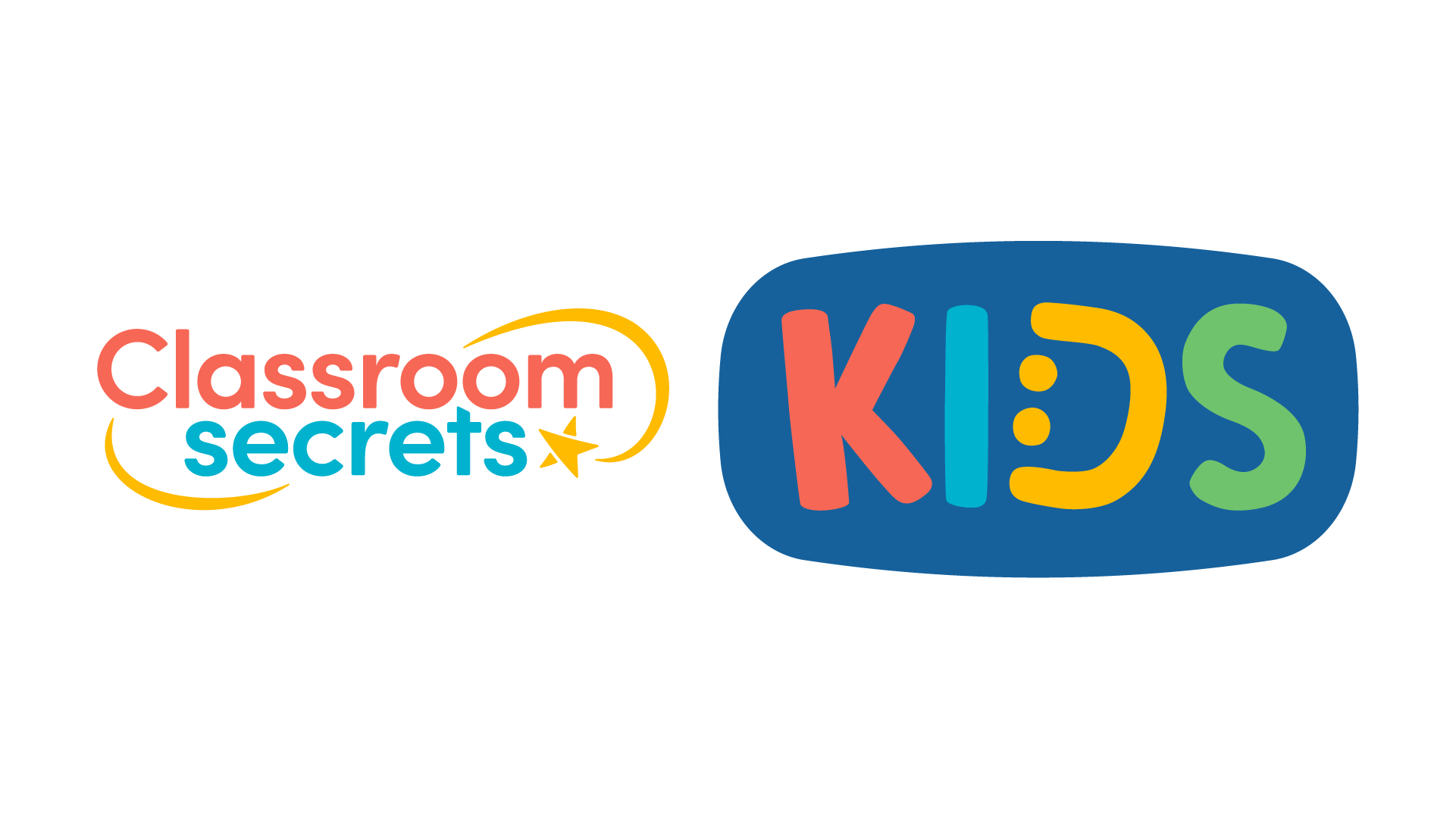 This worksheet is part of our Year 6 Home Learning Pack for Week 10.
Visit kids.classroomsecrets.co.uk for online games to support learning.
© Classroom Secrets Limited 2020
8. What is a derailleur? 





9. To whom or what do the words ‘whole Tour’ refer to at the end of the first paragraph about the groupset? 





10. Of the three parts of a bicycle discussed in the text, which two have the most similarities when it comes to the special features developed for Tour de France bikes? Explain your answer. 





11. Summarise why a Tour de France bike is more expensive than a ‘normal’ bicycle.
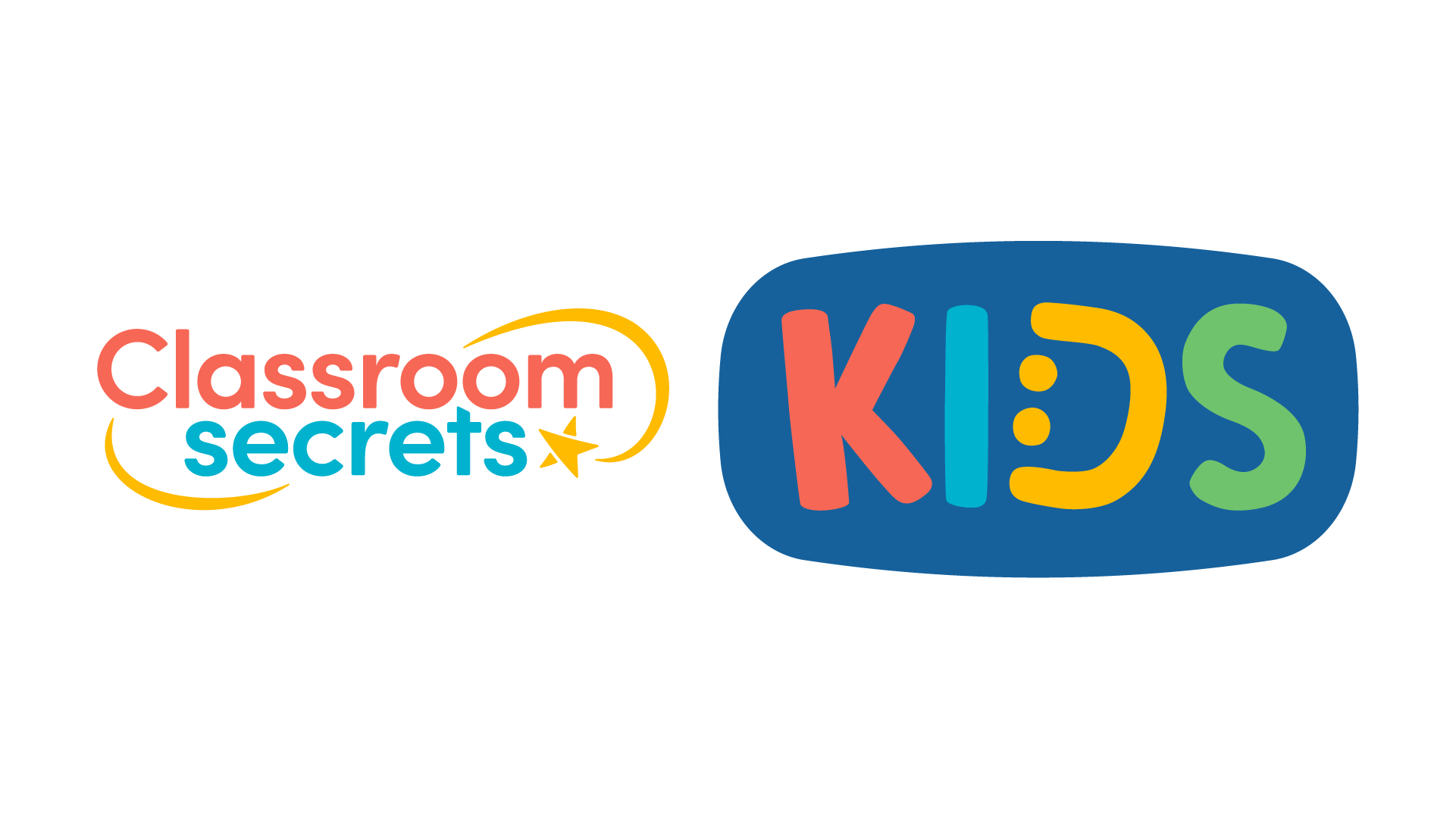 This worksheet is part of our Year 6 Home Learning Pack for Week 10.
Visit kids.classroomsecrets.co.uk for online games to support learning.
© Classroom Secrets Limited 2020
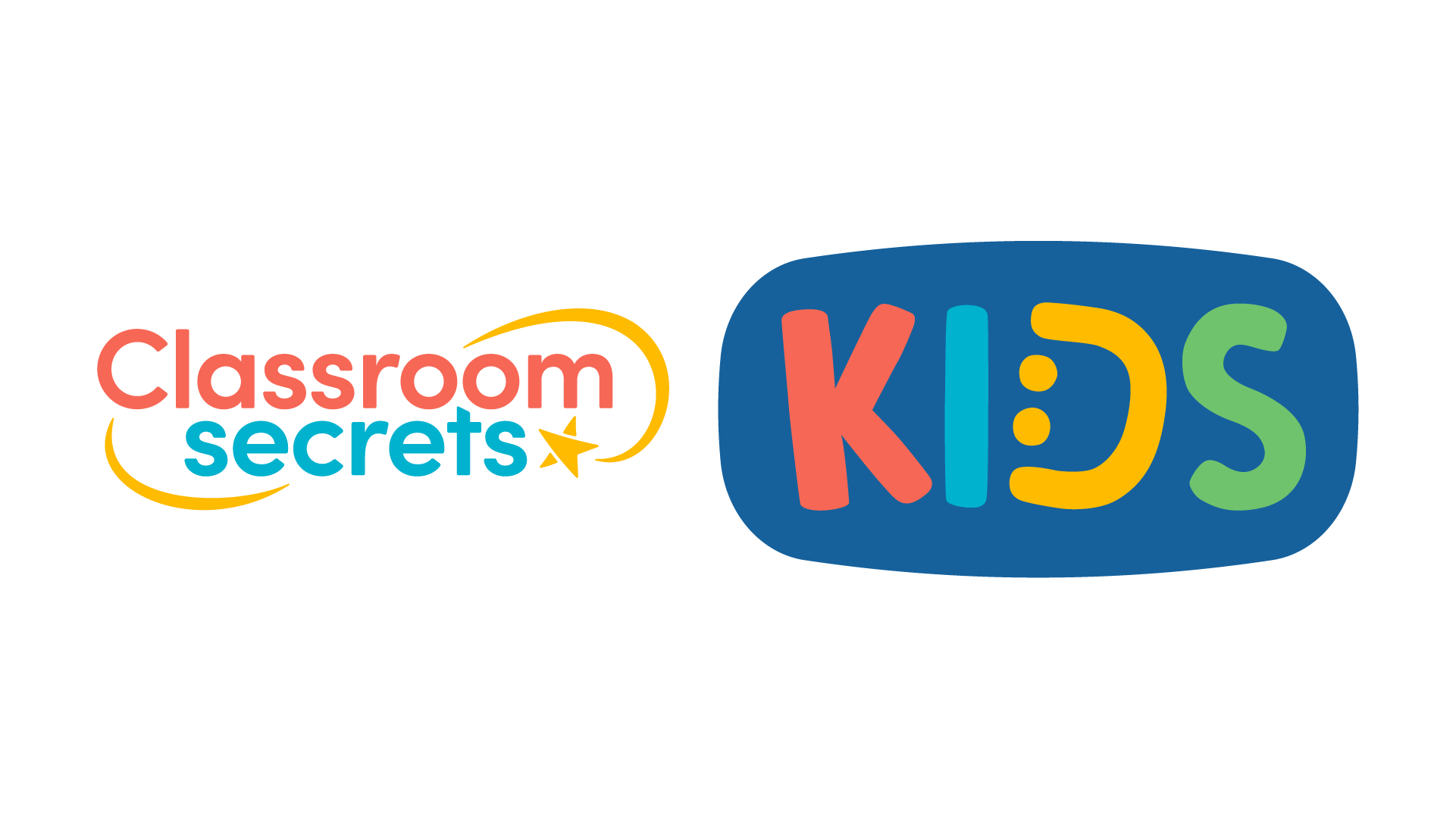 This worksheet is part of our Year 6 Home Learning Pack for Week 10.
Visit kids.classroomsecrets.co.uk for online games to support learning.
© Classroom Secrets Limited 2020
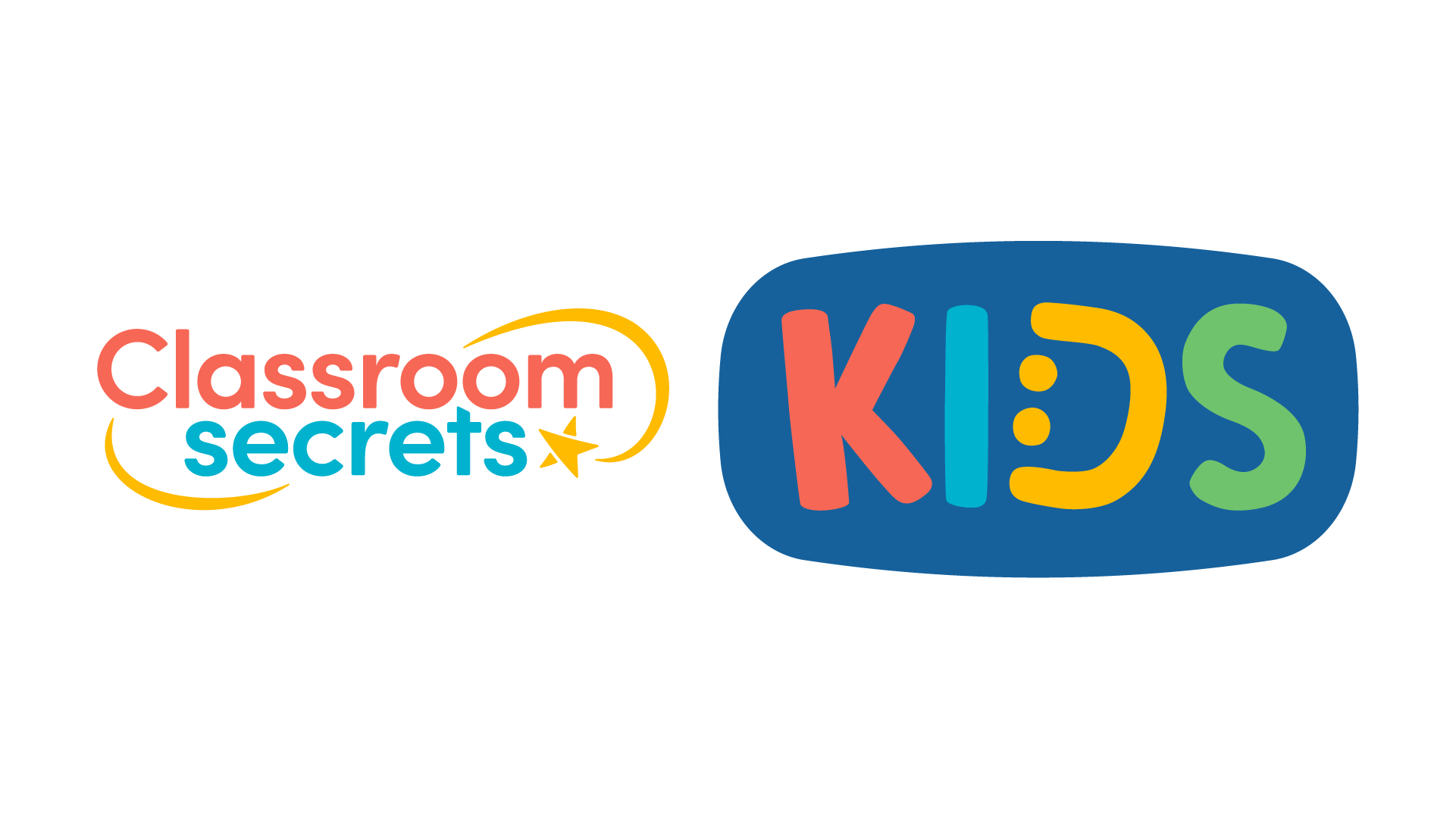 This worksheet is part of our Year 6 Home Learning Pack for Week 10.
Visit kids.classroomsecrets.co.uk for online games to support learning.
© Classroom Secrets Limited 2020
Additional Resources – Reading Comprehension
Elite Equipment

Read the text on the following pages then answer the questions below.

1. What does the word ‘cousins’ mean in the context of the first paragraph? 





2. Why do you think the author chose to compare the weight of Tour bicycles to a housecat? Is it an effective comparison? 





3. Define the word ‘aerodynamic’. 





4. Choose three words which summarise what top-level riders look for in a bicycle frame.

 



5. What does the writer mean when they say that ‘carbon fibre is king here as well’? 





6. List three special design features you might find in a Tour de France bicycle wheel. 





7. What is ‘jargon’?
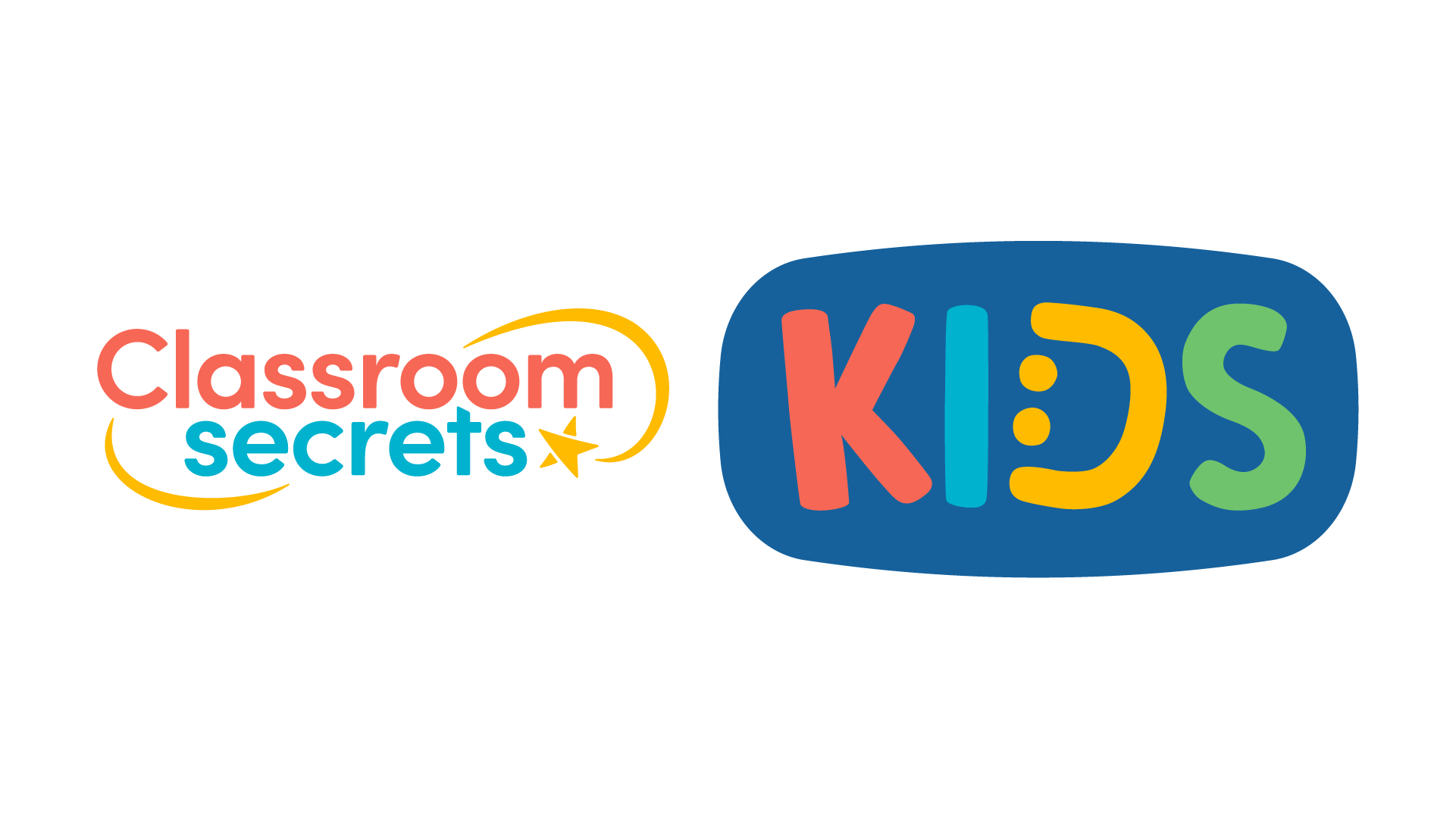 This worksheet is part of our Year 6 Home Learning Pack for Week 10.
Visit kids.classroomsecrets.co.uk for online games to support learning.
© Classroom Secrets Limited 2020
8. What is a derailleur? 





9. To whom or what do the words ‘whole Tour’ refer to at the end of the first paragraph about the groupset? 





10. Of the three parts of a bicycle discussed in the text, which two have the most similarities when it comes to the special features developed for Tour de France bikes? Explain your answer. 





11. Summarise why a Tour de France bike is more expensive than a ‘normal’ bicycle.
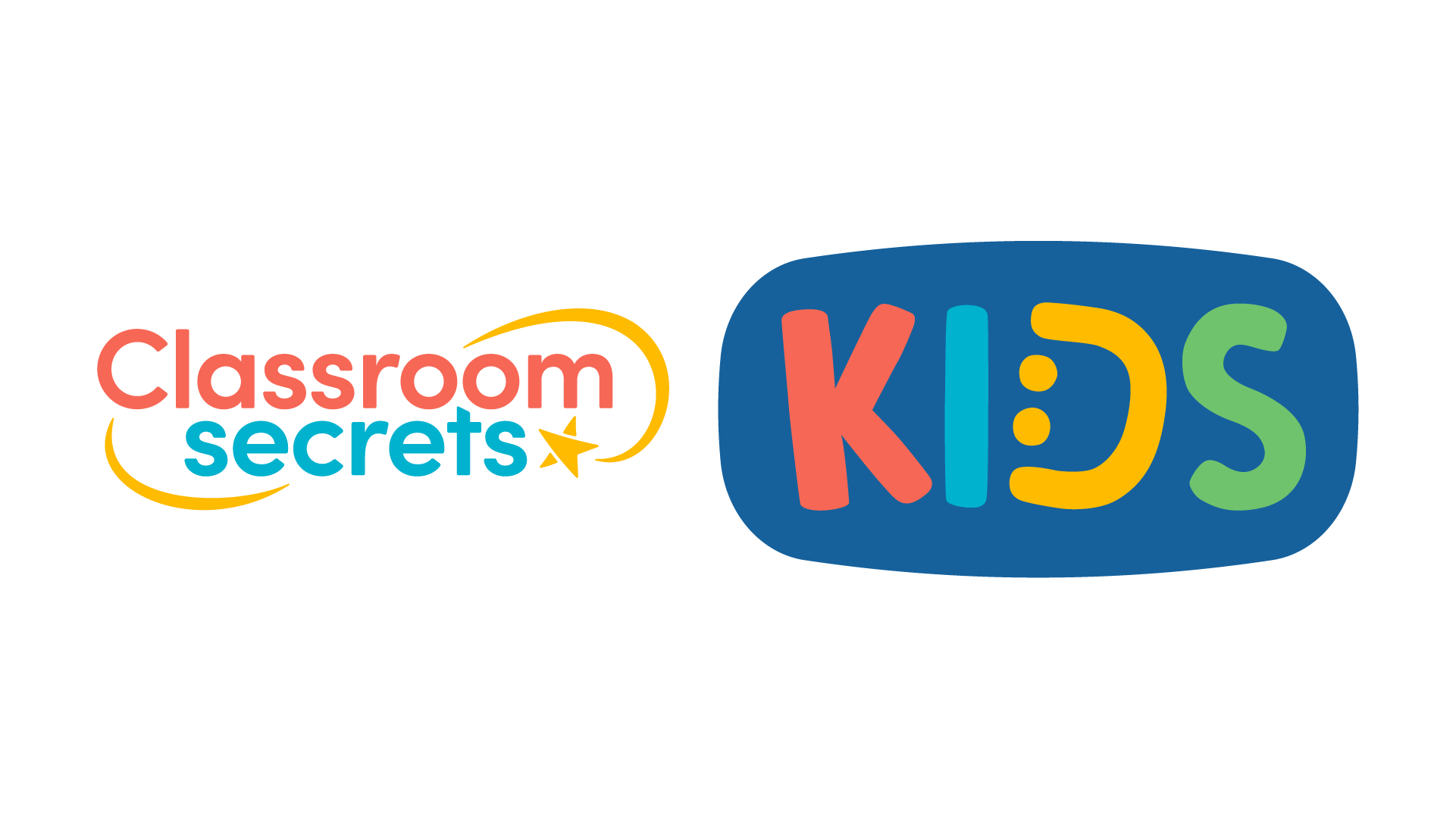 This worksheet is part of our Year 6 Home Learning Pack for Week 9.
Visit kids.classroomsecrets.co.uk for online games to support learning.
© Classroom Secrets Limited 2020